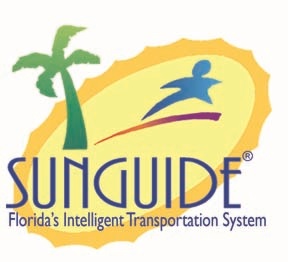 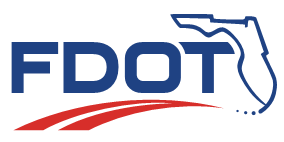 SG-3900, SG-4263, SG-4480Spell Check on dialogs
Tucker Brown, SwRI
1
Issue
We have discussed this in previous SSUGs as the “extra topic” at the end of a meeting
11/7/18 and 12/6/18

When dialogs were transitioned to WPF from IE, we lost native IE functionality.
One of these was Spell Check within the dialogs
2
Proposed Solution
As previously discussed, we would add spell check to the following places
Floodgates
Operator Comments
DMS Message entry

Are their other locations were this would definitely be needed?
3
QUESTIONS?
4
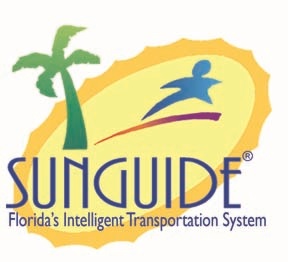 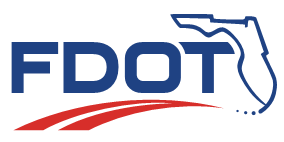 SG-2107RISC Event Flag
Tucker Brown, SwRI
5
Issue
Short of searching chronology, there isn’t a great way to identify RISC events for reporting purposes
6
Proposed Solution
Short term
Add a checkbox (similar to HAZMAT) that would indicate this is a RISC event
The checkbox would be included into the long term so this would be just deploying some of the functionality early.

Long term
A full RISC ConOps is being generated to allow RISC notification, response, and performance to be tracked.
7
QUESTIONS?
8
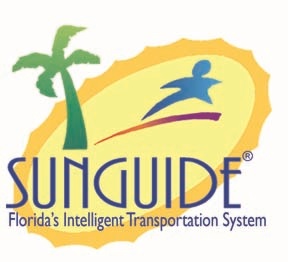 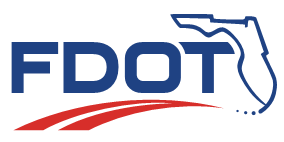 SG-3225RWIS Enhancements to GUI
Tucker Brown, SwRI
9
Proposed Enhancements
RWIS icons should change to indicate values in warning/alert thresholds
Highlight a column of a device in warning/alert with the highest alert color (None -> Yellow -> Red)
Allow for easier identification of RWIS is alert state without having to scroll across the grid
Add a filter for the RWIS dialog that can filter to all RWIS with a threshold violation.
The hover text on the map could list any values in warning/alert state in the information box, along with the variable name.
10
QUESTIONS?
11
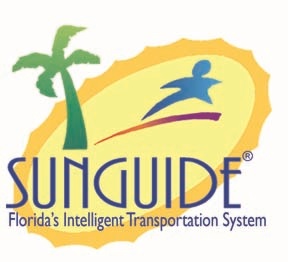 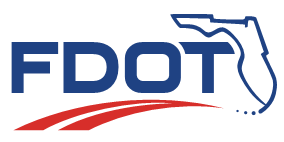 EM IntersectionsPerformance Measures
Tucker Brown, SwRI
12
Questions
Currently in Performance Measures, there is a Worst Blockage and a Blockage Time
For an intersections, how should this apply?
Worst Blockage
Per approach?
Combined approaches?
What determines “worst”? Number of lanes? Percentage of Lanes Blocked?
Blockage Time
Combined for all approaches?
13
QUESTIONS?
14